Cash Flow Forecasting
AS Business Studies
Aims and Objectives
Aim:
Understand cash inflows and outflows

Objectives:
All: Recap on costs, revenues and profits
All: Define cash flow forecasting
Most: Distinguish between cash inflows and outflows
Some: Assess the advantages of cash flow forecasting.
Starter
Define the following:
Costs
Revenues
Profits

Describe the relationship between costs, revenues and profits.
5 Mark Question
Steve owns and runs a car customising  business. Here are his financial figures.
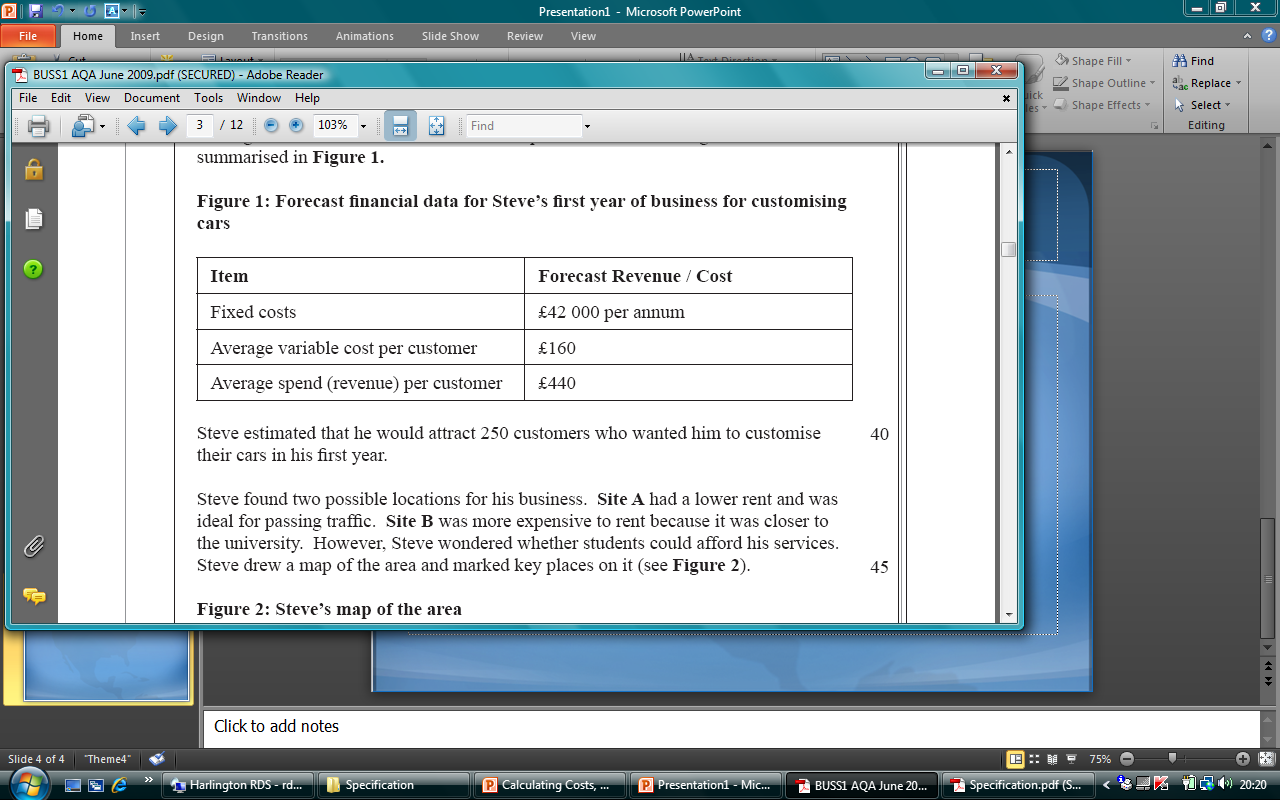 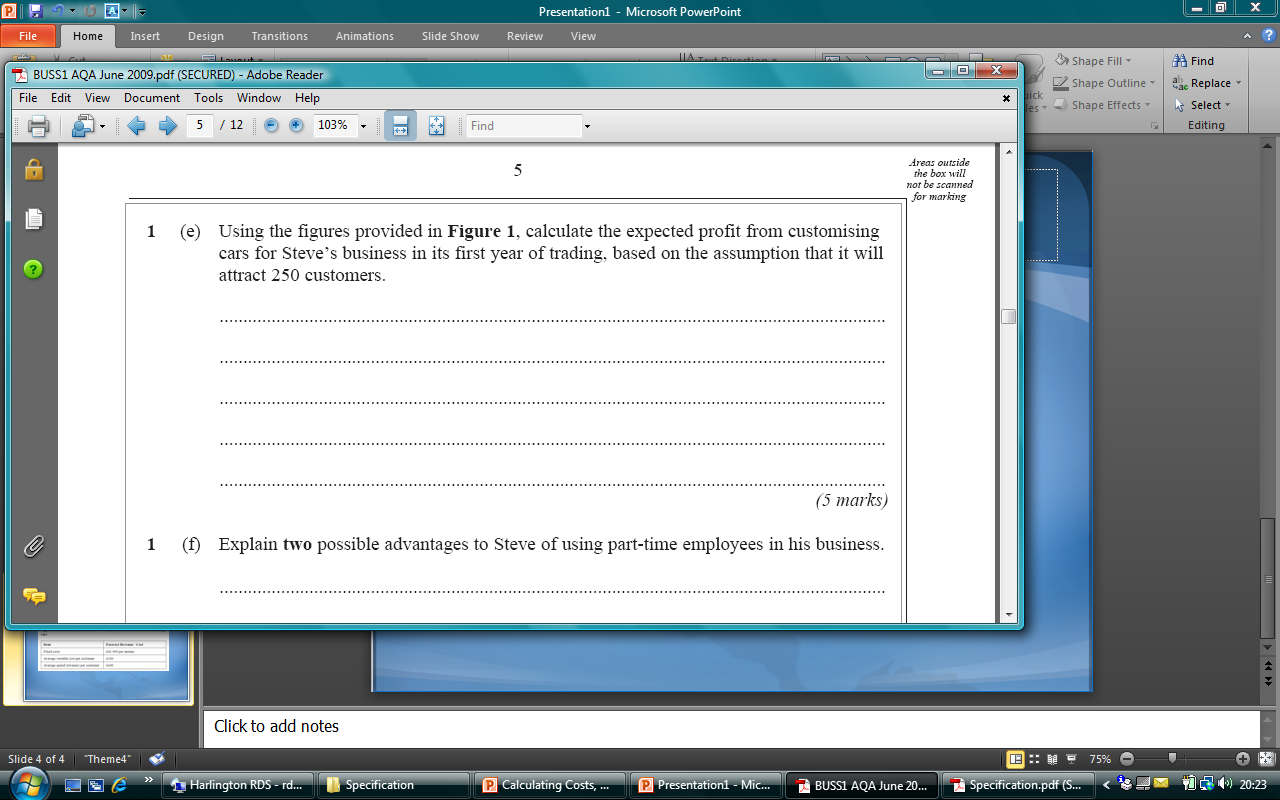 5 Mark Question
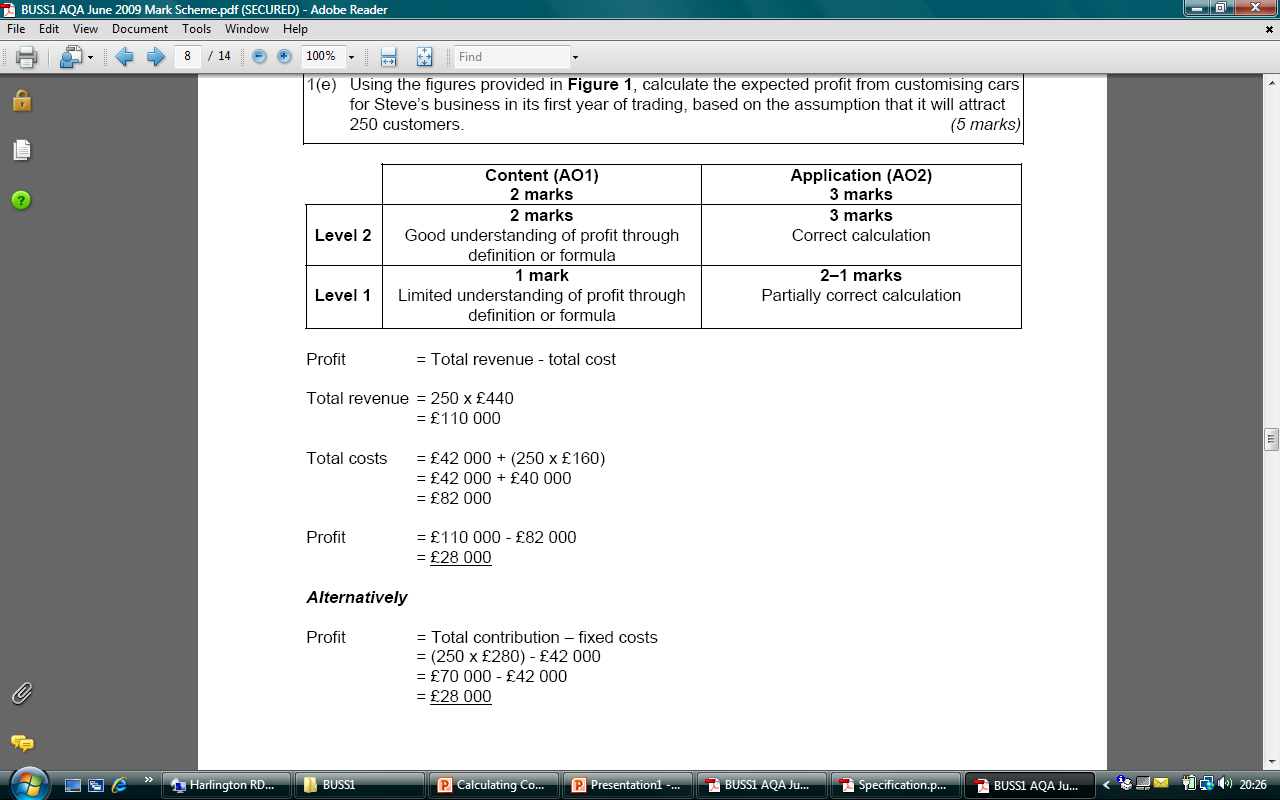 What is cash flow?
Task: In groups determine a definition for cash flow.

Definition:
The total cash payments (inflows) into a business minus the total cash payments (outflows).
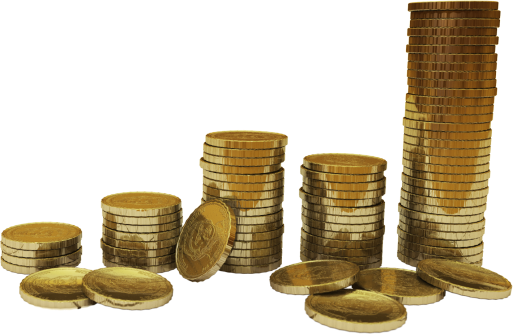 Why is Cash Flow Important?
Round Robin

Why is cash flow important?
Brainstorm Ideas.
Cash Flow Forecasting
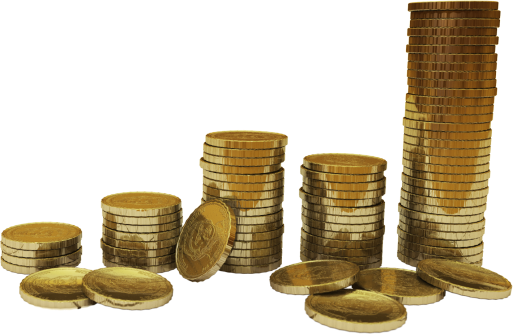 Definition:

An estimate of a firm’s future cash inflows and outflows.

Essential for a businesses’ financial planning.
Could be based on historical data, or primary/secondary research or predictions.
Cash Flow Quiz
Decide whether each item is an inflow or an outflow.
Owners capital injection
Debtors Rent payment
Electricity, gas, water
Wages
Cash purchases
Loans received
Interest repayments
Raw Materials
Cash Inflows
Cash Outflows
Cash Flow Forecast Modelling
Young’s Sports Ltd
Sort your cards into inflows and outflows on your table.
Decide on where you think each item will go on your Cash Flow Forecast
Cash Flow Forecast Modelling
Plenary
Define cash flow forecasting

Why do you feel it is important to forecast cash flow for businesses?

Level 4: 
What do you feel the advantages are of producing a cash flow forecast?